Funktionelle und strukturelle Untersuchungen zum Einfluss der Enzymkonzentration auf die Pyruvatdecarboxylasen aus Saccharomyces cerevisiae und Kluyveromyces lactis
Steffen Kutter

Fachbereich Biochemie/Biotechnologie
Institut für Biochemie
Abt. Enzymologie
Gliederung
Einleitung

Ziel

Experimente und Ergebnisse
      -  kinetische Messungen 
      -  Kleinwinkelstreuexperimente
      -  Kristallisation

Zusammenfassung

Weiterer Ausblick
Bedeutung der Pyruvatdecarboxylase
Vorkommen: Bakterien                      Hefen                      Pflanzen
Funktion:- Schlüsselenzym zwischen alkoholischer Gärung                 und Citratzyklus               - Katalyse der Reaktion von Pyruvat zu Acetaldehyd                 und Kohlendioxid
Struktur der PDC Saccharomyces cerevisiae und Kluyveromyces lactis:
 tetrameres Enzym
- daneben auch Monomere und Dimere
 nur Dimere und Tetramere besitzen Aktivität
- KD für Dimer-Tetramer-Gleichgewicht: 8 µM
 die Gensequenz beider Spezies besitzt 85,3 % Identität
↓
kobs
Modell der Substrataktivierung der ScPDC und KlPDC nach Alvarez et al. (1991)
Zielsetzung
Untersuchung des Einflusses der Proteinkonzentration auf die  
  Kinetik der Substrataktivierung von ScPDC und KlPDC

 Röntgenkleinwinkelstreuexperimente zur Bestimmung der 
  Proteinkonzentrationsabhängigkeit der Struktur von KlPDC 

- Kristallisationsversuche von KlPDC
Ergebnisse der kinetischen Messungen
- stopped-flow-Messungen
- Proteinkonzentrationen zwischen 1,8 µg/mL und 1000 µg/mL (7,5 nM bis
  4167 nM)
- Pyruvatkonzentrationen zwischen 0,15 mM und 410 mM
- Messungen mittels gekoppelten optischen Testes durch Zugabe von  
  ADH und photometrischer Messung des Verbrauches an NADH+H+ 
  (Holzer et al., 1956)
Regressionsgleichung:
Krieger et al. (2002)
Ergebnisse der ScPDC Kinetik
Einphasige Auswertung
- es gibt nur einen geschwindigkeitsbestimmenden Schritt 
  in der Aktivierungssequenz
Ergebnisse der ScPDC Kinetik
Einphasige Auswertung
Minimum der kobs-Werte 
bei ca. 2,5 mM Pyruvat
Ergebnisse der ScPDC Kinetik
Einphasige Auswertung
- kobs-Werte ansteigend auch   bei [Pyr]>70 mM- Einfluss der Ionenstärke   ausgeschlossen (ohne Abb.)- mit zunehmender Protein-  konzentration sinkt kobs
Aus Gründen der Übersichtlichkeit wurde auf die Fehlerbalken bei 5 µg ScPDC/mL ab 270 mM Pyruvat verzichtet.
Ergebnisse der ScPDC Kinetik
Einphasige Auswertung: Abhängigkeit der kobs-Werte von der Proteinkon-                                        zentration
- Abnahme der kobs-Werte auf ca. 50 % bei Erhöhung der Proteinkonzentration 
  von 5 µg/mL auf 1000 µg/mL
Ergebnisse der ScPDC Kinetik
Einphasige Auswertung
Zweiphasiges Aktivierungsmodell:

Folgereaktion mit zwei Isomerisierungschritten
Abweichungen vom einphasigen Modell bei unterschiedlichen Enzym- und Substratkonzentrationen
Bis ca. 30 µg/mL einphasige Auswertung akzeptabel
Ergebnisse der ScPDC Kinetik
Einphasige Auswertung
Aus Gründen der Übersichtlichkeit wurde auf die Fehlerbalken bei 5 µg ScPDC/mL ab 270 mM Pyruvat verzichtet.
Vergleich der Aktivierungszeiten bei unterschiedlichen Pyrvatkonzentration
↑[ScPDC]
33 mM Pyruvat
6 mM Pyruvat
33 mM Pyruvat
410 mM Pyruvat
1,8 µg ScPDC/mL
5 µg ScPDC/mL
18,4  µg ScPDC/mL
30 µg ScPDC/mL
40 µg ScPDC/mL
50 µg ScPDC/mL
70 µg ScPDC/mL
100 µg ScPDC/mL
1000 µg ScPDC/mL
- Minimum des kobs-Wertes bei 2,1 mM Pyruvat statt 2,5 mM
- geringere Beträge der kobs-Werte

- gleiche Teilkonstanten nach der Gleichung                                   

  wie bei der ScPDC
Ergebnisse der KlPDC Kinetik
Einphasige Auswertung
1,8 µg KlPDC/mL
5 µg KlPDC/mL
18,4  µg KlPDC/mL
30 µg KlPDC/mL
60 µg KlPDC/mL
100 µg KlPDC/mL
1000 µg KlPDC/mL
Ergebnisse der KlPDC Kinetik
Einphasige Auswertung: Abhängigkeit der kobs-Werte von der Proteinkon-                                        zentration
- Abnahme der kobs-Werte entspricht der von ScPDC
- weitere photometrische Messungen an ScPDC hinsichtlich der Abhängigkeit 
  spezifischen Aktivität von der Proteinkonzentration scheinen diese Ver-
  mutung  zu bestätigen
Interpretation der kinetischen Ergebnisse
- gemessene Proteinkonzentrationsabhängigkeit könnte Dimer-Tetramer-Gleich-
  gewicht sein
- Dimer: einphasiges, Tetramer: zweiphasiges Aktivierungsverhalten
- Stabilisierung des Tetramers durch das Substrat
Röntgenkleinwinkelstreuexperimente an KlPDCProteinkonzentrationsabhängigkeit der Streuparameter
- Abnahme von RG und I0/c mit 
  zunehmender [KlPDC] 

- die Abnahmerate entspricht den 
  Daten der ScPDC
Röntgenkleinwinkelstreuexperimente
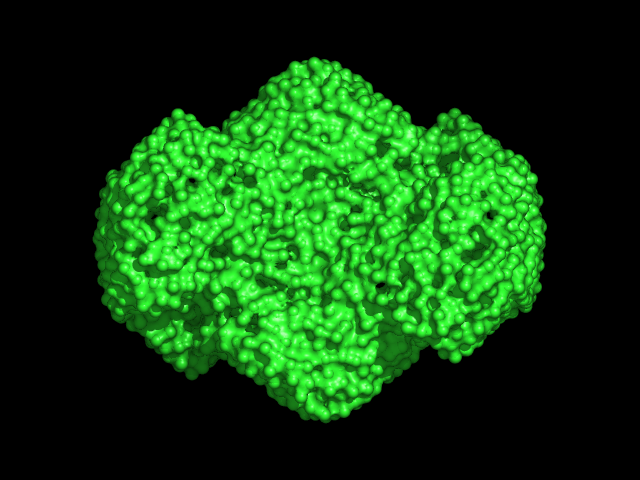 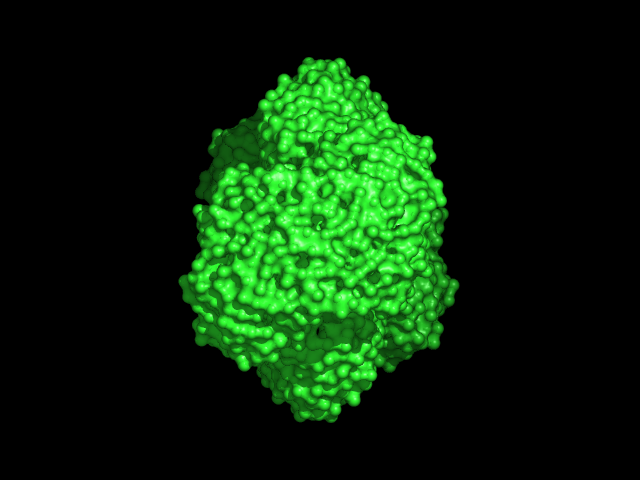 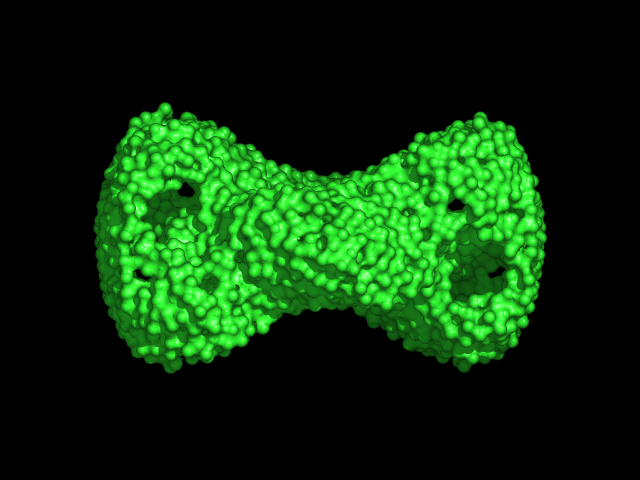 ab initio Strukturmodell der KlPDC
11,3 mg KlPDC/mL 
Auswertung mit dem Programm Gasbor
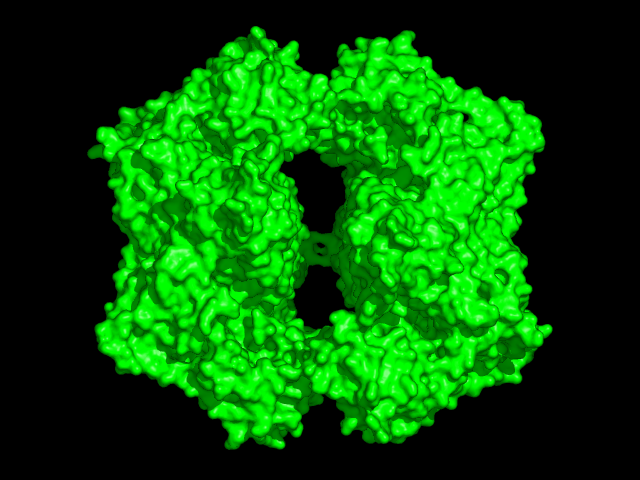 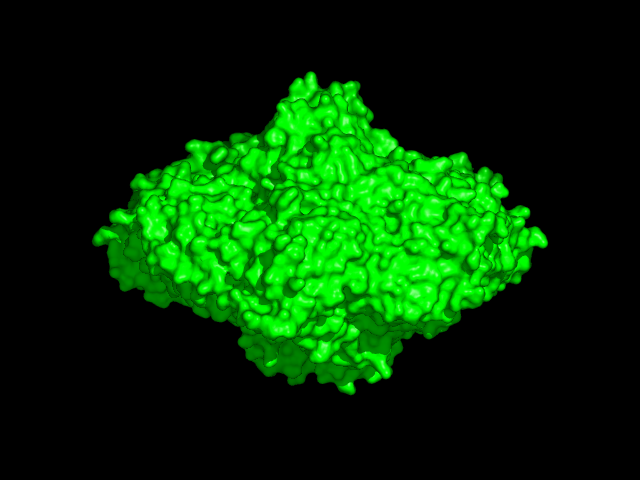 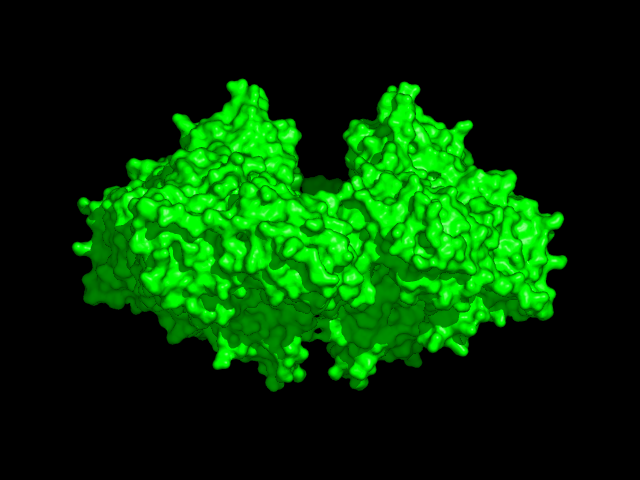 Röntgenkristallstruktur der ScPDC nach Dyda et al. (1993)
Kristallisationsversuche
Kristallisation nach der Methode des hängenden Tropfens


Puffer: 50 mM MES bei pH 6,5 bzw. 50 mM Hepes bei pH 7,0 mit 5 mM TDP 
           und 5 mM Magnesiumsulfat, PEG verschiedener Konzentrationen und 
           Molmassen (1000-8000 Da)


Lagerung bei 8 °C
Kristallisationsversuche
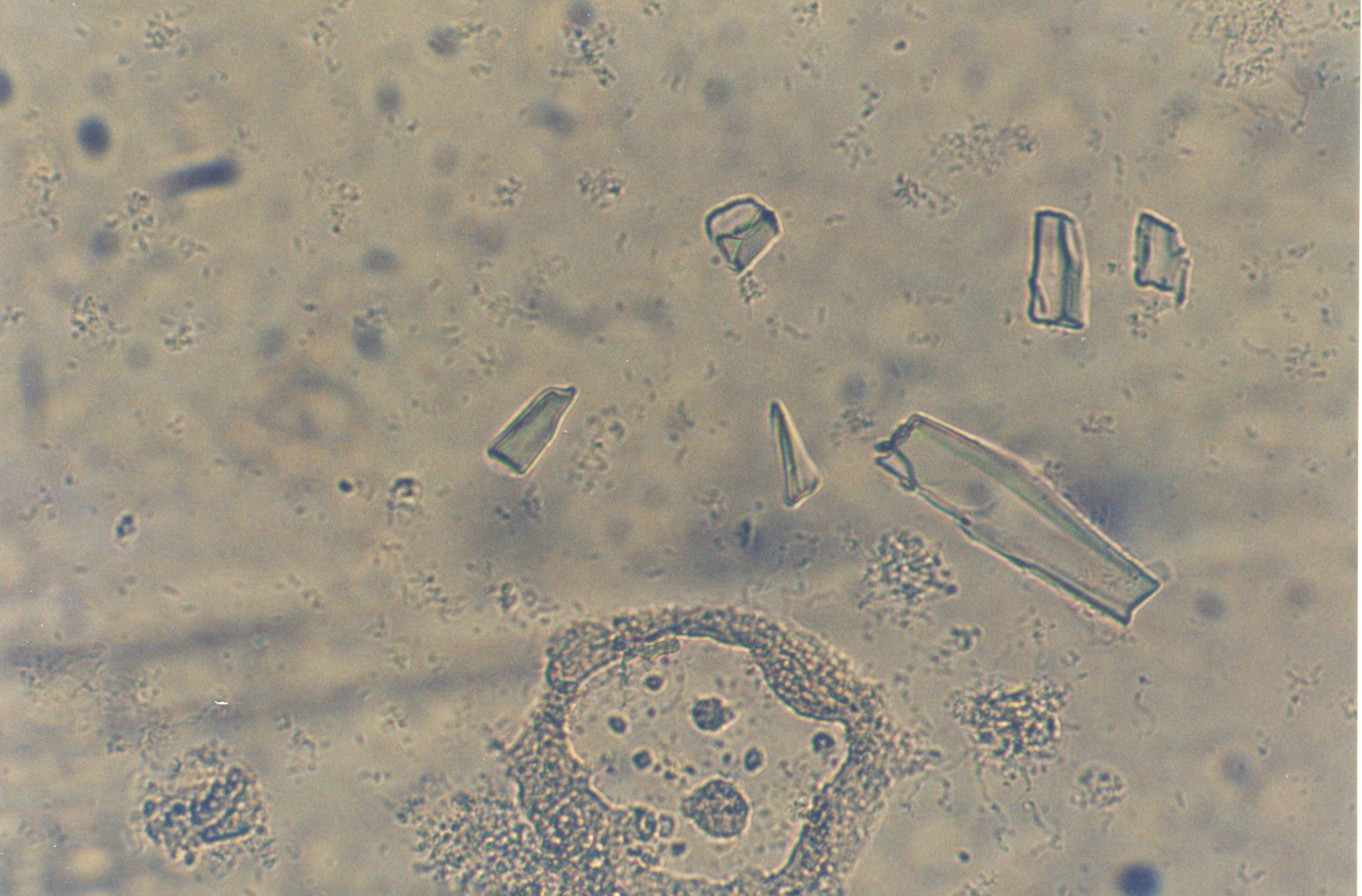 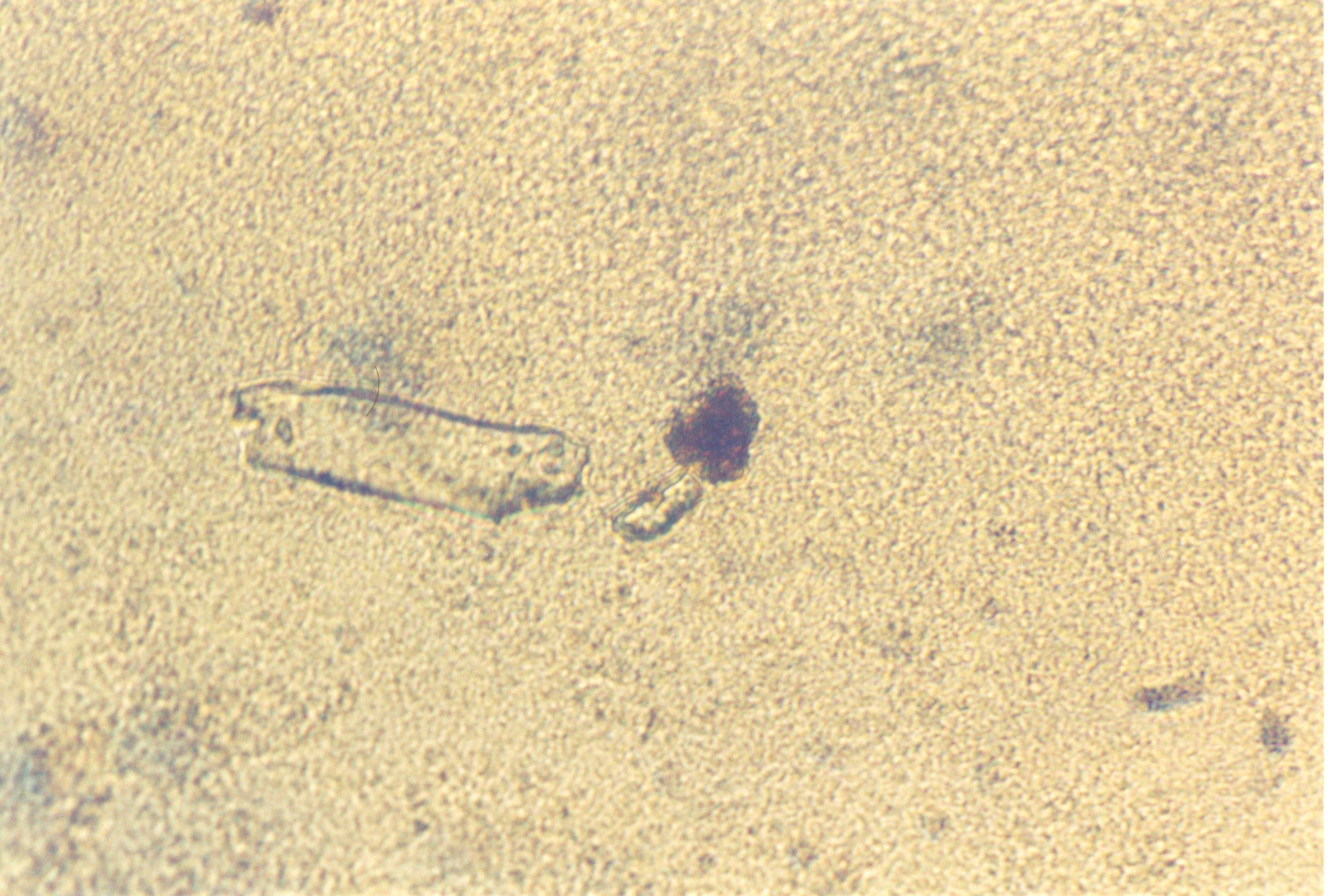 pH 6,5
5 mg KlPDC/mL im Tropfen
Reservoir mit 5 % (w/v) PEG 1000 und 5 % PEG 6000
Wachstumszeit: 4 Wochen
Vergrößerung: 150
pH 6,5
8 mg KlPDC/mL im Tropfen
Reservoir mit 5 % (w/v) PEG 1000 und 5 % PEG 6000
Wachstumszeit: 4 Wochen
Vergrößerung: 150
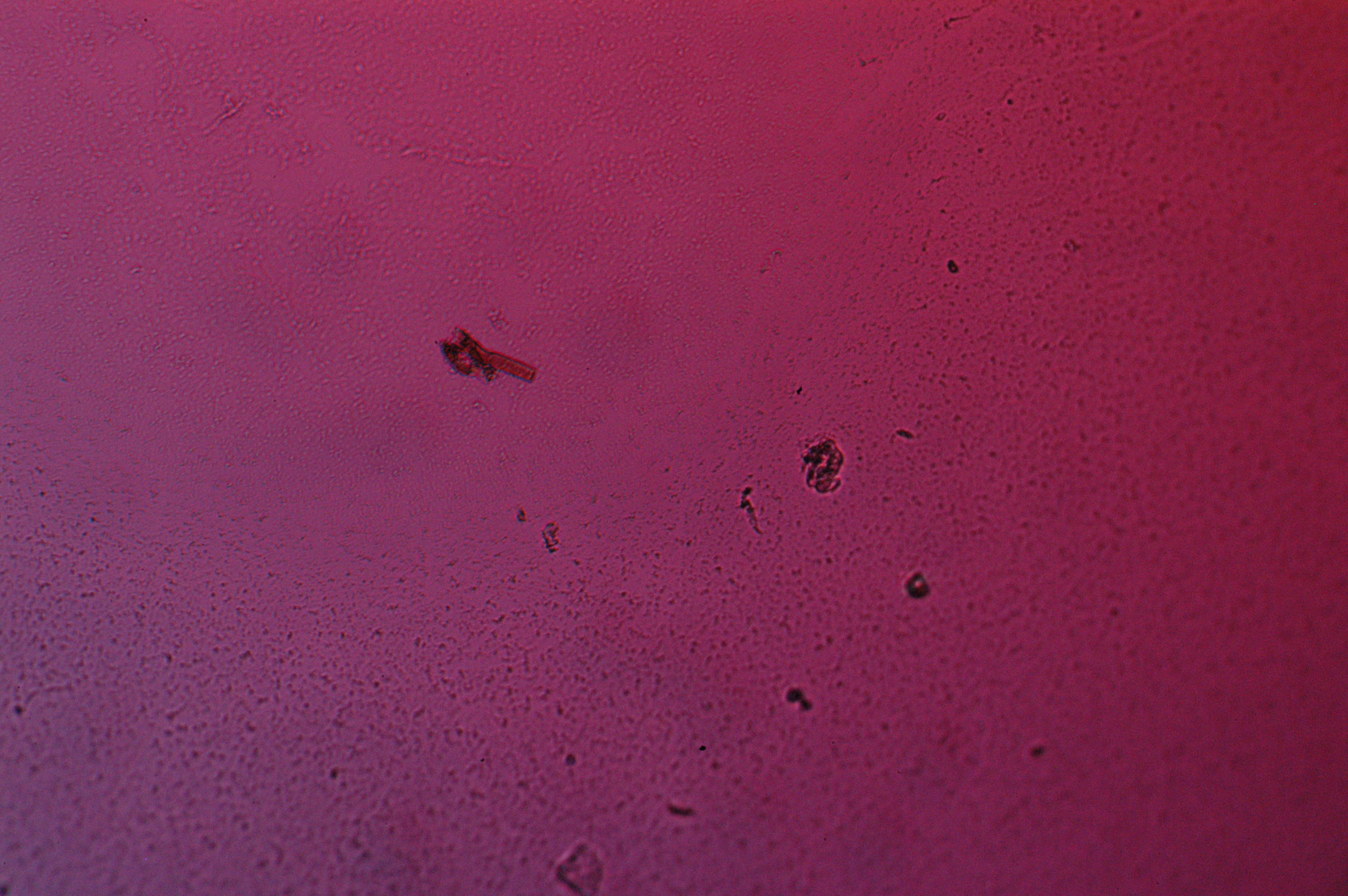 pH 7,0
5,0 mg KlPDC/mL im Tropfen
Reservoir mit 1,33 % (w/v) PEG 1000 und 1,33 % PEG 8000
Wachstumszeit: 1 Woche
Vergrößerung: 200
Zusammenfassung
1) kinetische Untersuchungen

Verstärkte Mehrphasigkeit der Progresskurven bei zunehmder Enzym- und Substratkonzentration.

Mit zunehmender Proteinkonzentration (über drei Grössenordnung) sinkt kobs für KlPDC und ScPDC in gleicher Weise.
Zusammenfassung
2) strukturelle Untersuchungen

a) Röntgenkleinwinkelstreumessungen

KlPDC besitzt wie die ScPDC einen tetrameren Aufbau mit kleineren Gyrations-radien.

Struktur der KlPDC ist kompakter als die bisher untersuchten Pyruvatdecarboxy-lasen.

Die Abhängigkeit der Streuparameter von der Proteinkonzentration entspricht den Daten der ScPDC.

b) Kristallisationsversuche

Die Kristallisitionsbedingungen von Krieger (2000), konnten in ersten Ansätzen verbessert werden.
Ausblick
- Ermittlung der Kristallstruktur von KlPDC

- Herstellung von stabilen Dimeren und Tetrameren, die nicht mehr ineinander umge-
  wandelt werden können und Charakterisierung ihrer kinetischen Eigenschaften

- Untersuchung der Proteinkonzentrationsabhängigkeit für Pyruvatdecarboxylasen 
  anderer Organismen
Danke
Prof. Dr. Gerhard Hübner

Dr. Stephan König

Dr. Ralph Golbik

Dipl. Bioch. Michael Spinka und Frau Brigitta Seliger

Der Wernesgrüner Brauerei GmbH sowie Ines Eberhardt

Dem EMBL Hamburg und dem DESY

sowie der gesamten AG Enzymologie

und meinen Eltern